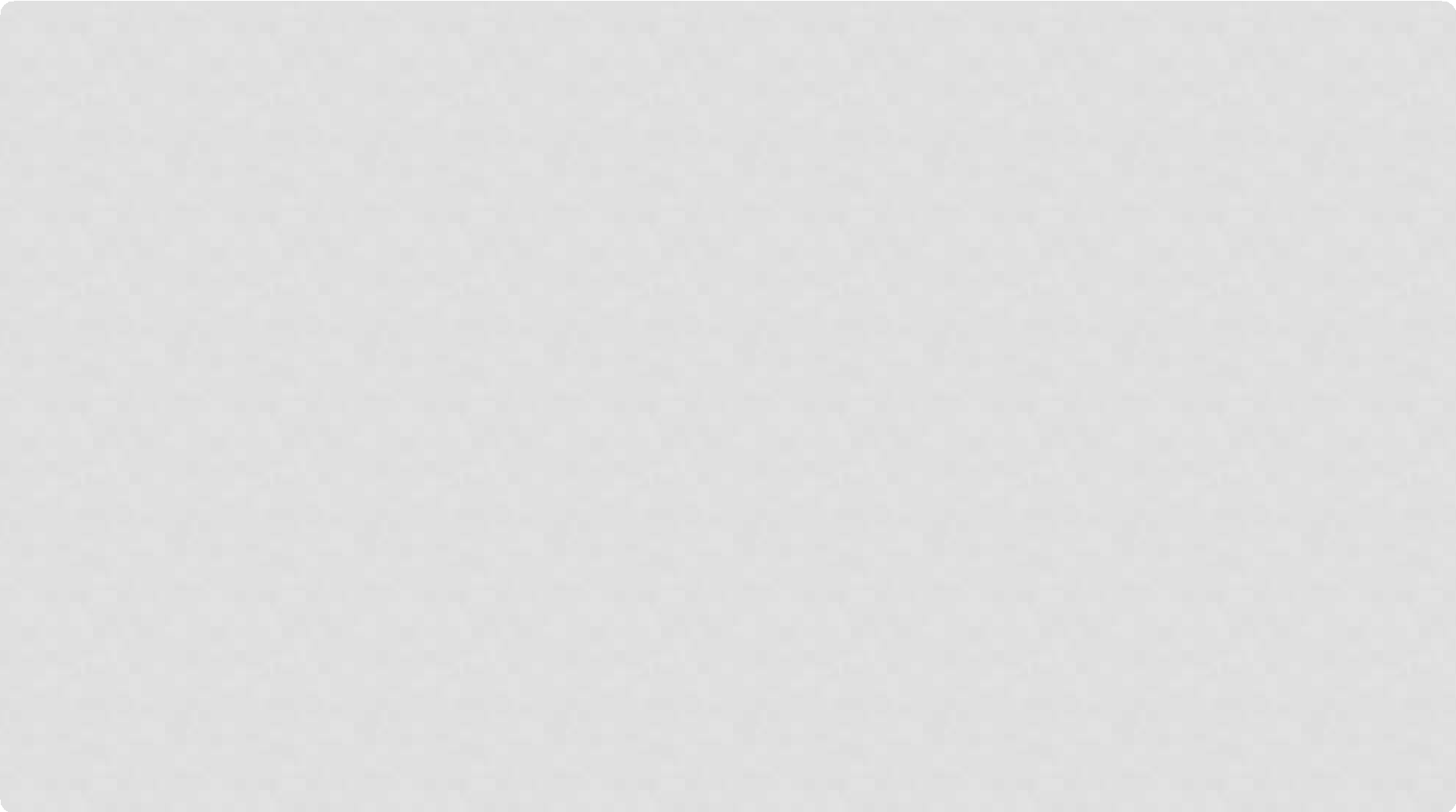 MUSCLE TONE
-Dr. Adarsh Kumar Srivastav (PT)
Assistant Professor
School of Health Sciences
CSJMJU
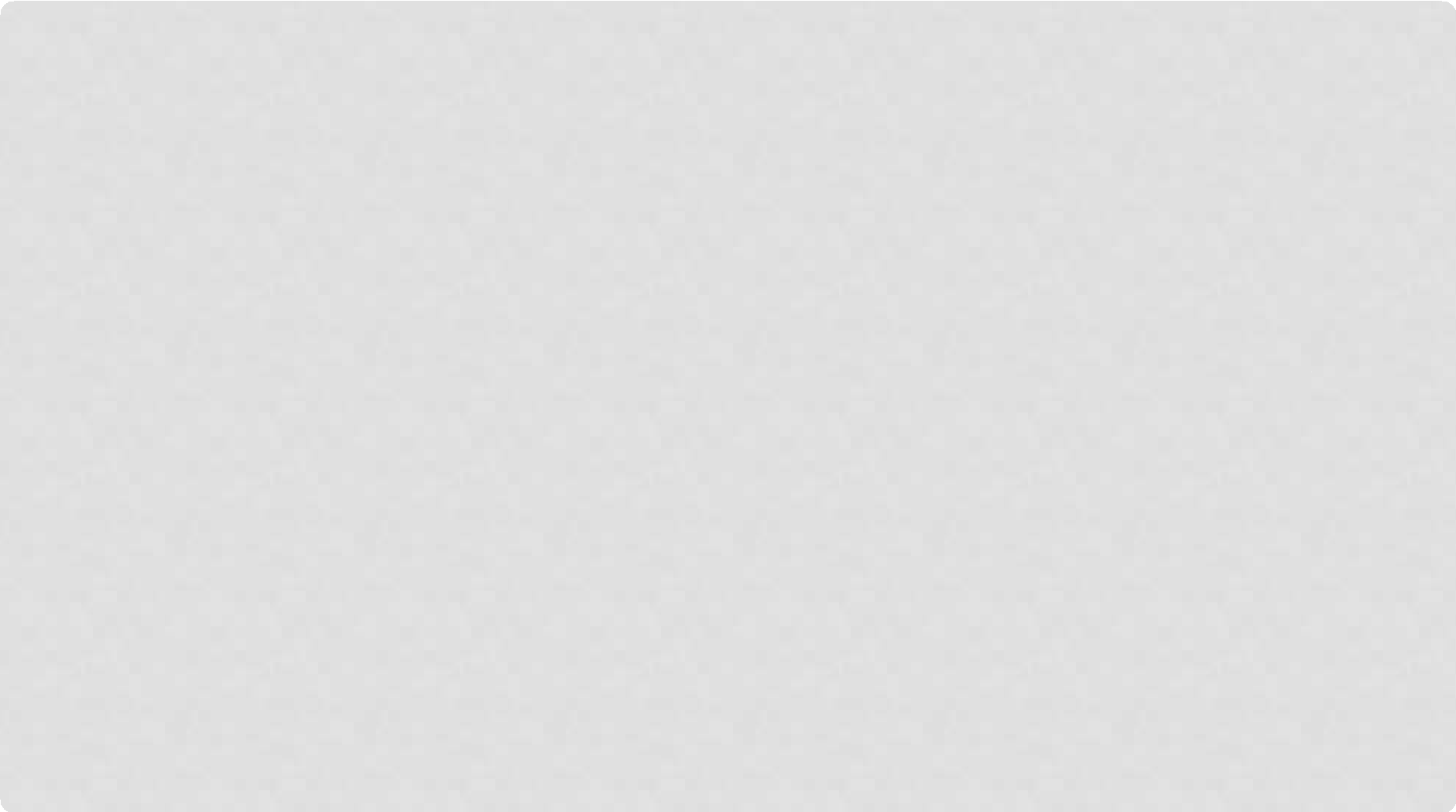 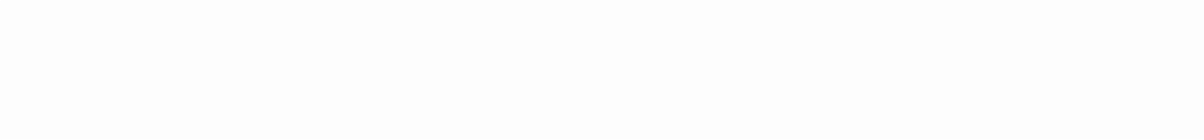 INTRODUCTION
Definition: Resistance of muscle to passive elongation or stretch when an  individual	attempts to maintain muscle relaxation.
Physical Inertia
Intrinsic mechanical elastic stiffness
Reflex muscle contraction ( tonic stretch reflex)
Factors
TONAL ABNORMALITIES -
Hypotonia
Hypertonia-Spasticity and Rigidity
Dystonia
Decerebrate and Decorticate Rigidity
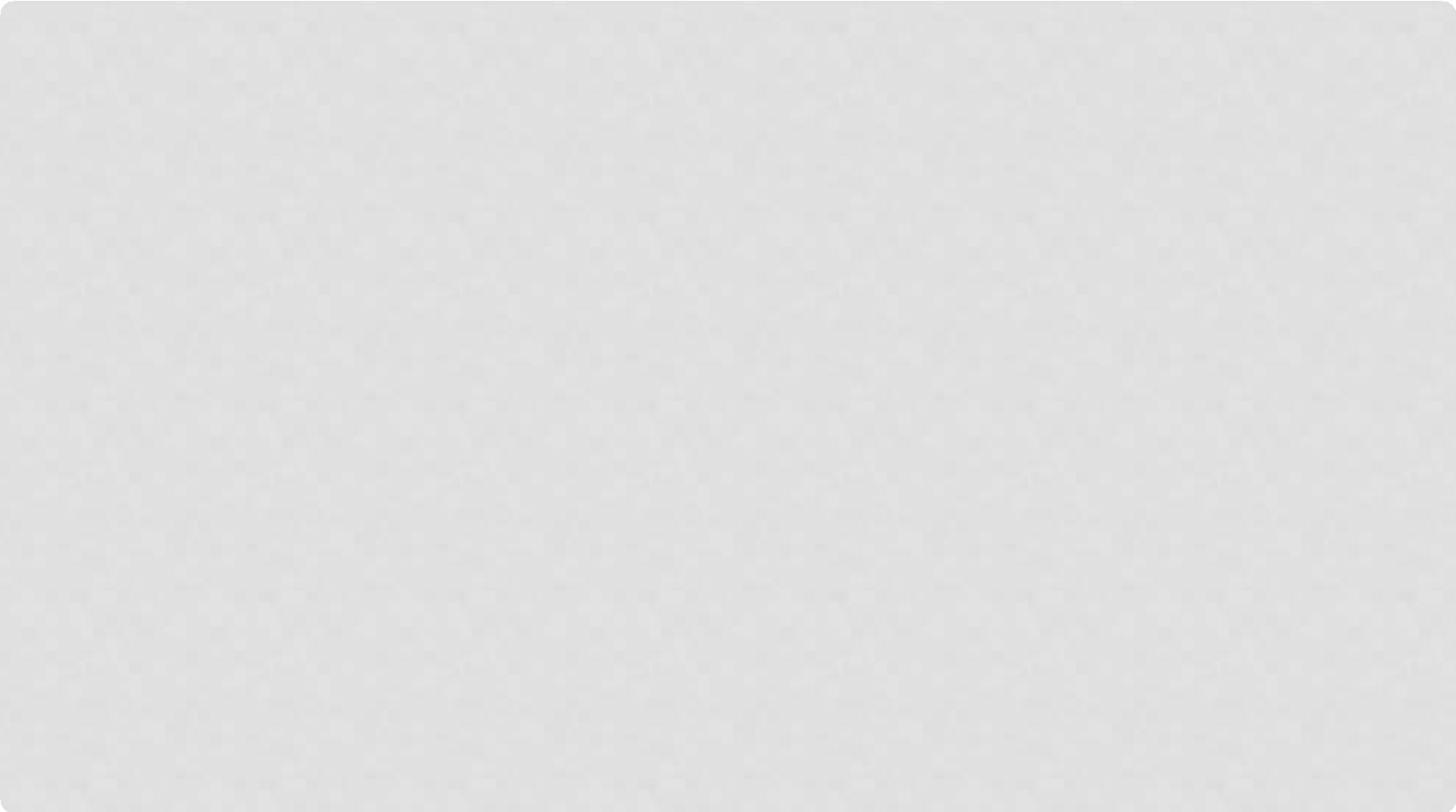 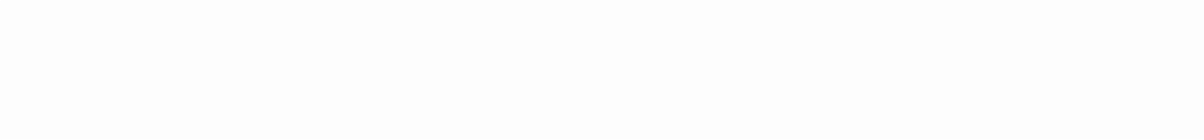 ABNORMAL TONE
SPASTICITY
Hypertonic motor disorder
Velocity dependent
Clasp- knife response
Chronic spasticity- abnormal posture, deformity, disability
Injury to pyramidal tract-	UMN lesion
Loss of inhibitory control over lower motor neurons
Results in disordered spinal segmental reflexes
Increased alpha motorneurone excitability
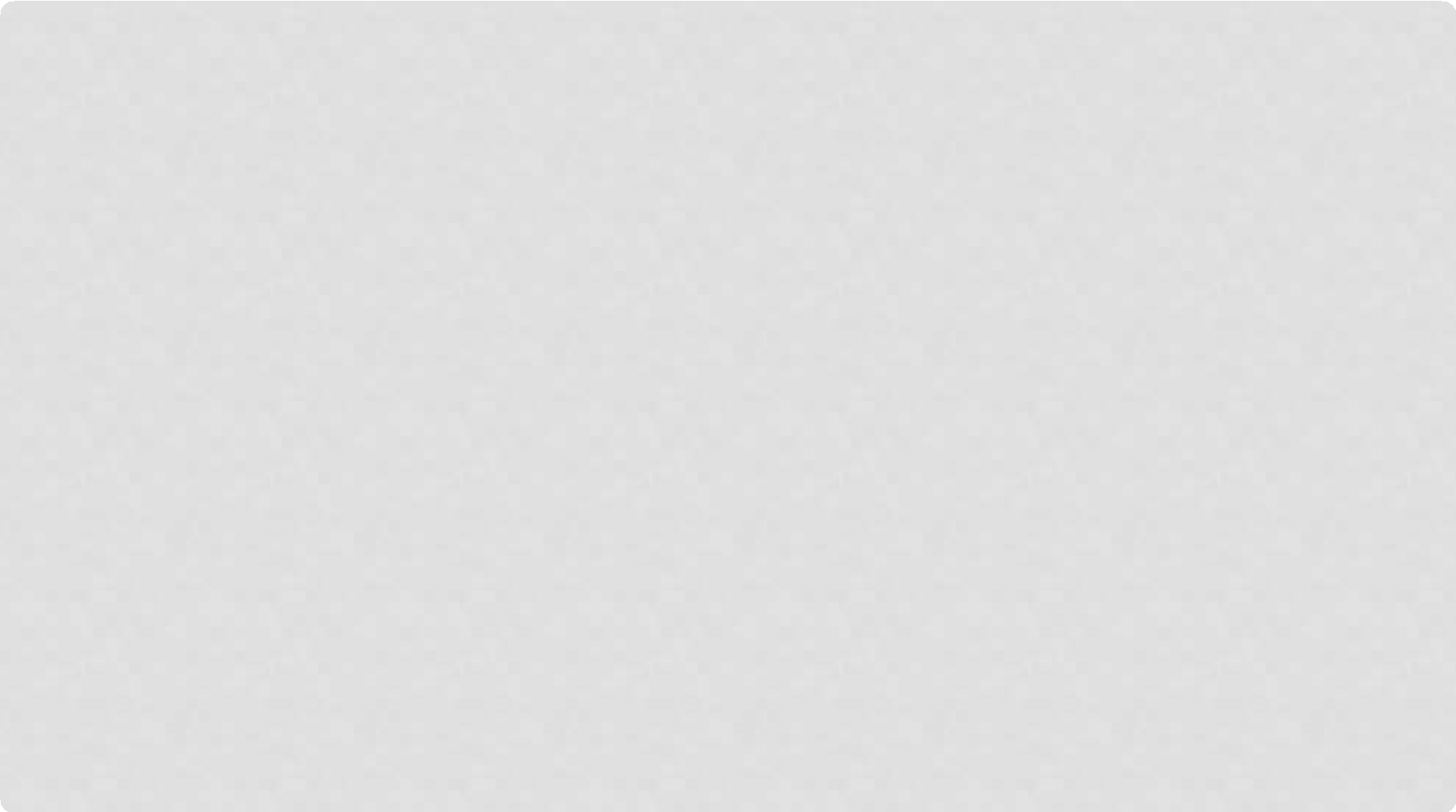 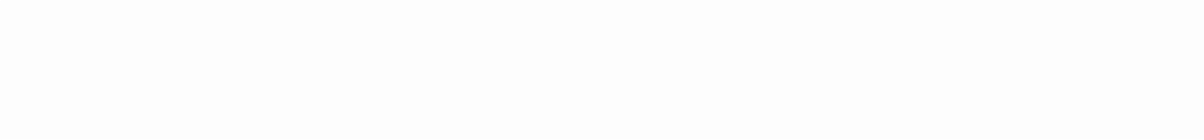 Sign and symptoms-
hyperactive stretch reflexes
Involuntary flexor and extensor spasms
Babinski’s sign positive –Abnormal plantar reflex
Exaggerated deep tendon reflexes
Loss of precise autonomic control
Clonus- cyclic, spasmodic alteration of muscle  contraction relaxation in response to muscle stretch of  a spastic muscle. Common in plantar flexors…
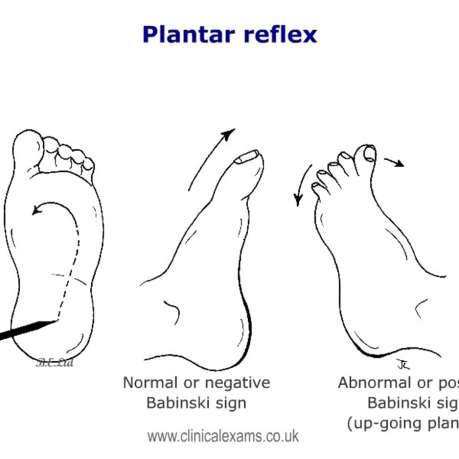 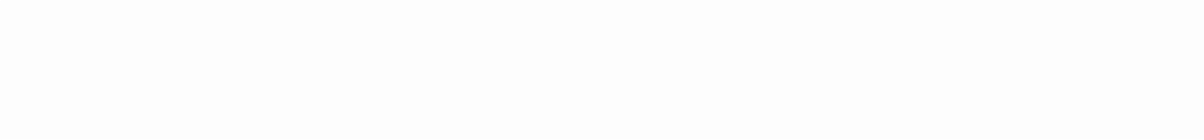 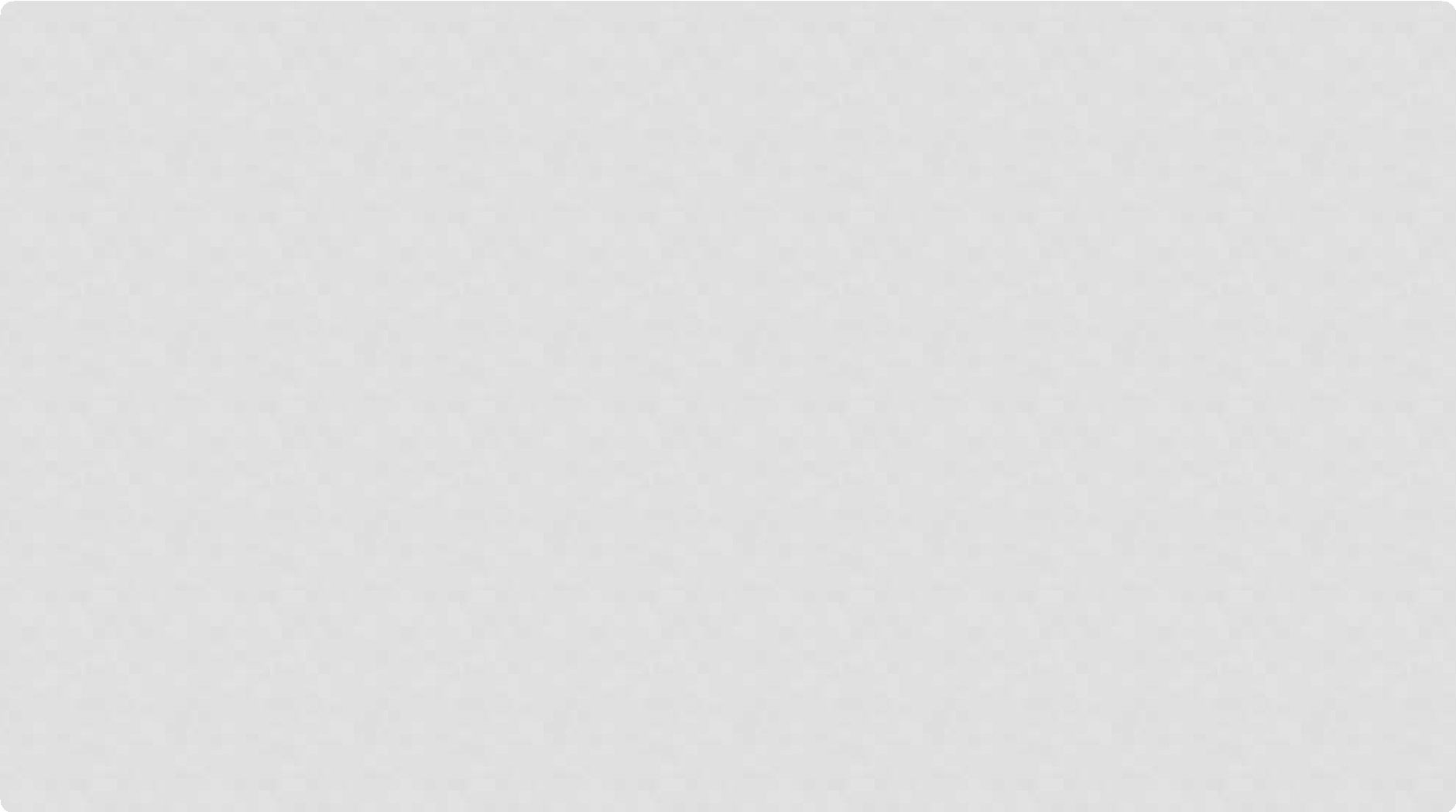 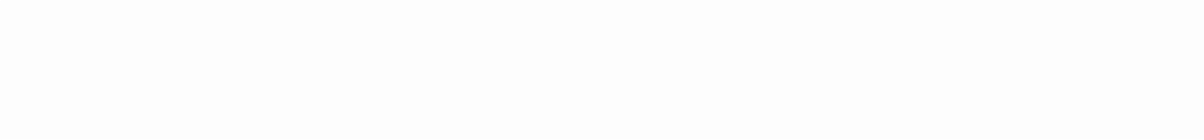 RIGIDITY
Hypertonic state
Increased uniform resistance that persists throughout the whole ROM  (leadpipe)
Cause- lesion of the basal ganglia system ( Parkinson’s disease)
Stiffness, inflexibility, Significant functional limitation.
Due to excessive supraspinal drive (UMN facilitation)
Spinal reflex mechanisms are normal.
Cogwheel- Hypertonic state with superimposed rachetlike jerkiness,  commonly in UE movement e.g Elbow flexion/ extension)
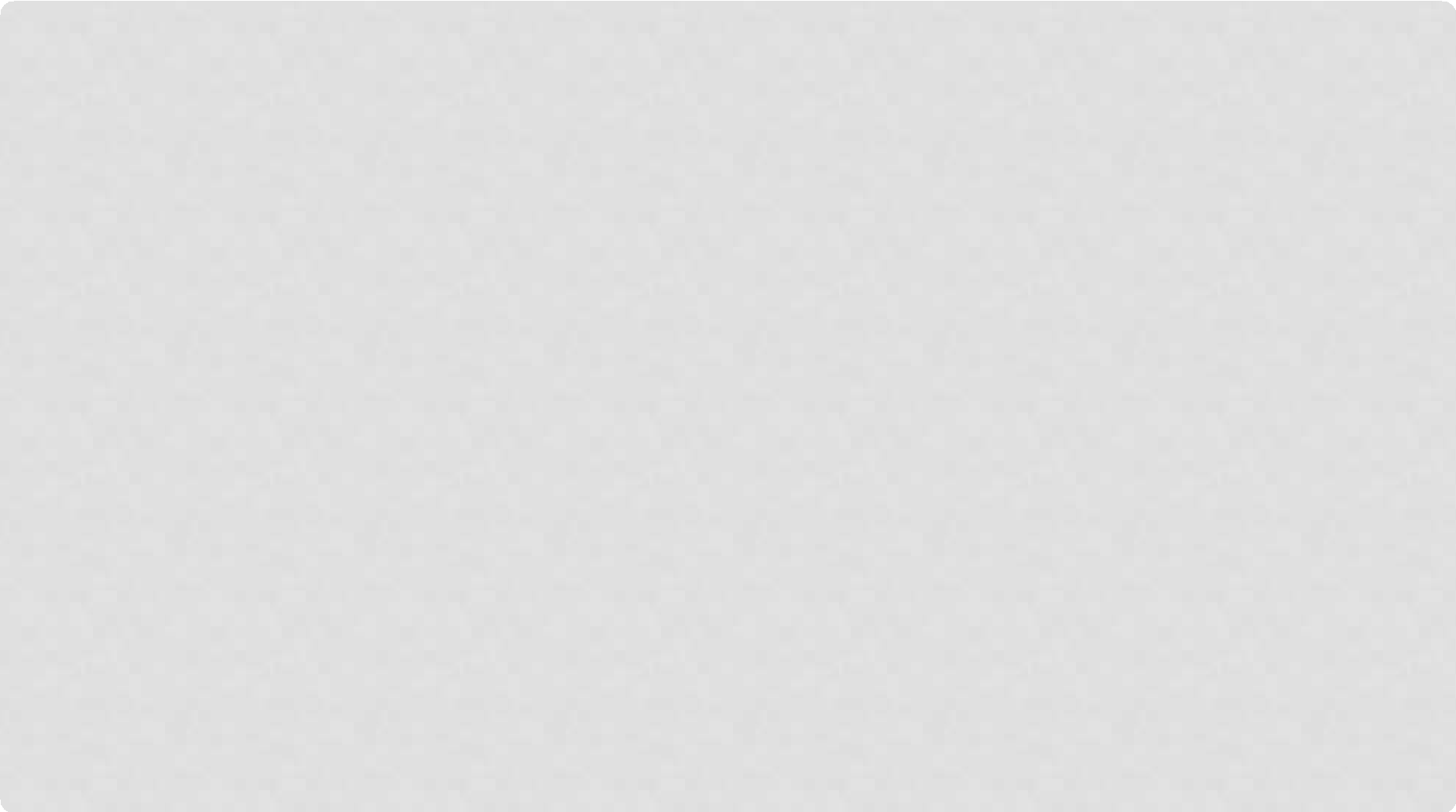 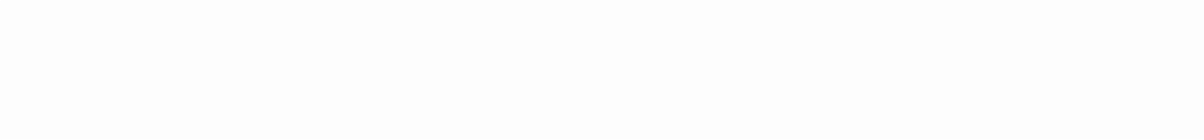 HYPOTONIA
Flaccidity- Absent muscular tone
Resistance to passive movement is diminished
Stretch reflexes are dampened or absent, limbs are floppy
Occurs in Lower Motor Neuron Lesion- affection of ant horn cell and  peripheral nerves
Symptoms- Decreased or absent reflexes, paresis or paralysis, muscle  fasciculation and fibrillation, muscle atrophy.
Temporary states of flaccidity or hypotonia- Spinal Shock/ cerebral  Shock depending upon location of lesion.
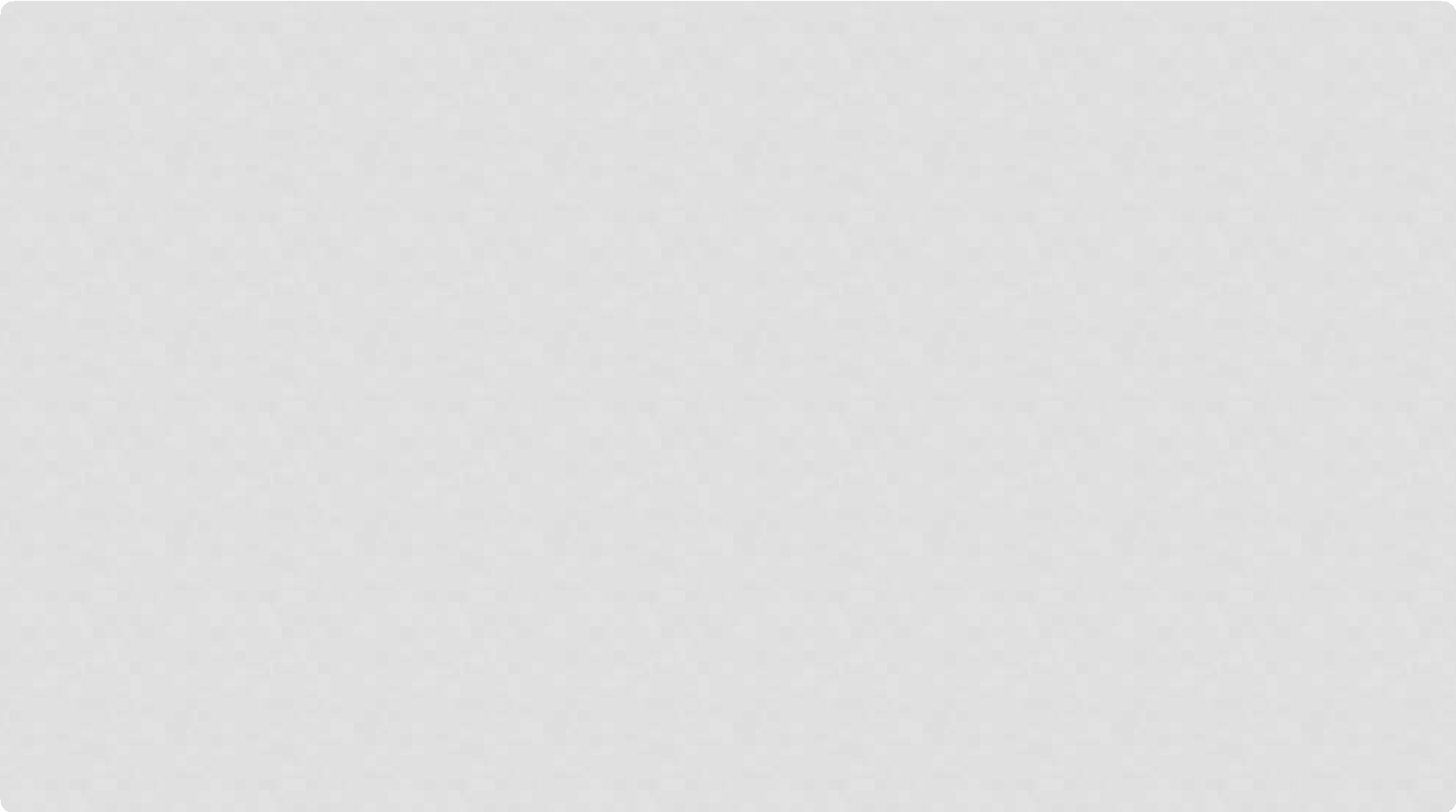 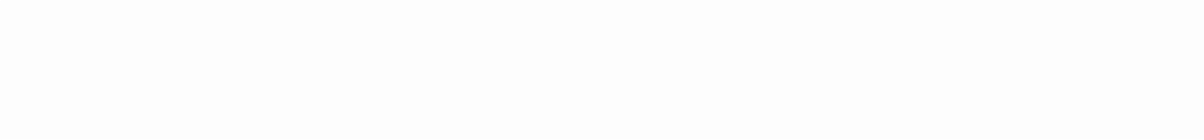 DYSTONIA
Hyperkinetic movement disorder characterized by disordered tone and  involuntary movements involving large portion of the body.
Movements are similar to athetoid movements with typical  twisting/writhing motions.
Dystonic Posturing- sustained abnormal postures due to co-contraction of  muscles.
Result from a CNS lesion (Basal Ganglia).
Focal Dystonia- Affects only one part of the body e.g spasmodic torticollis.
Segmental Dystonia- Affects two or more adjacent areas e.g dystonic  posturing of arms.
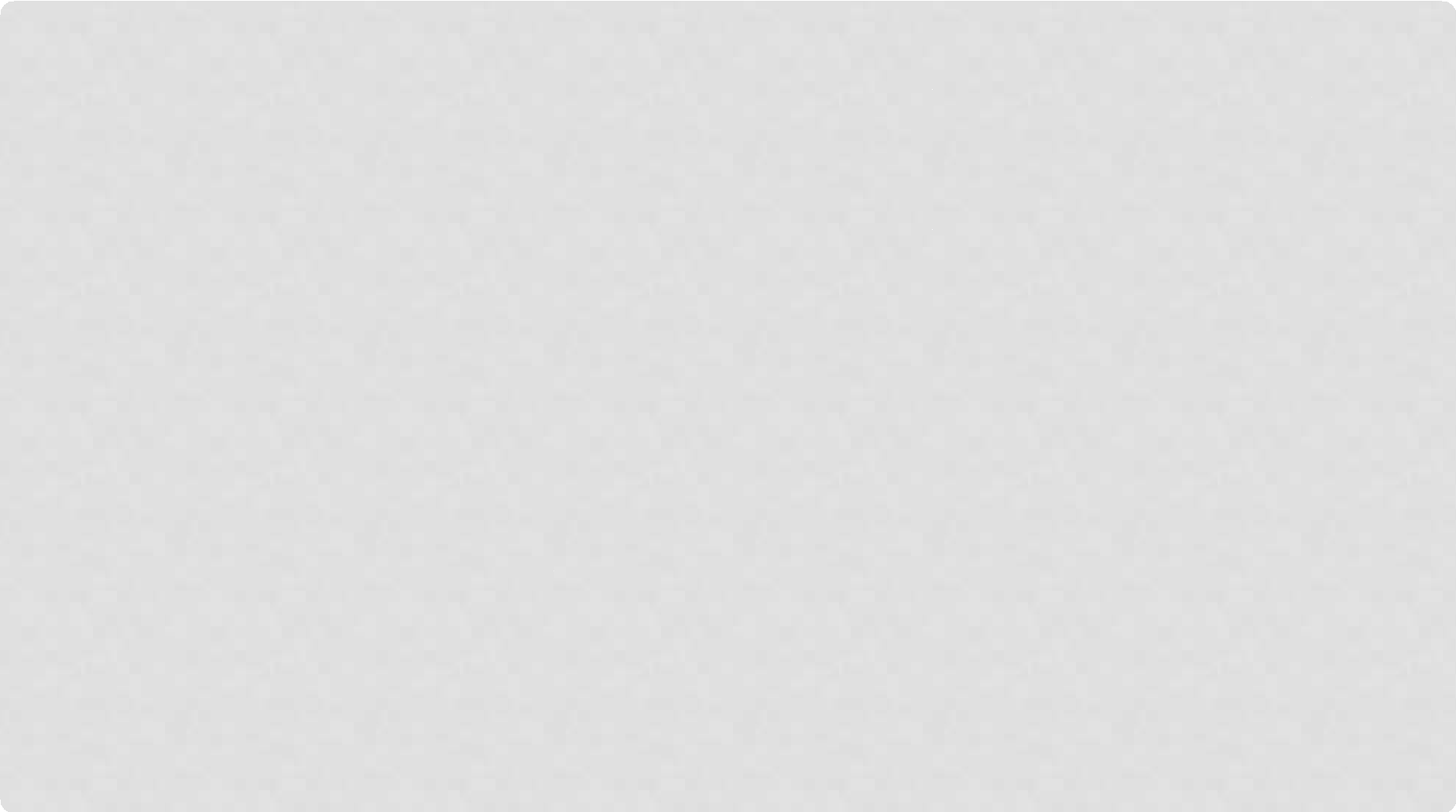 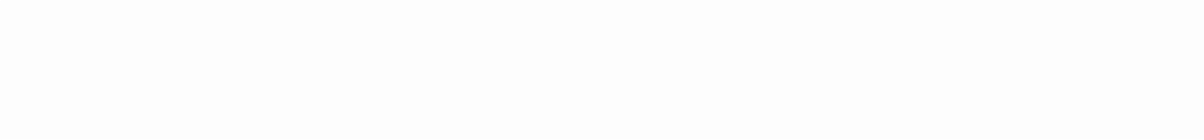 DECEREBRATE RIGIDITY
Abnormal Extensor Response - refers to sustained  contraction and posturing of the trunk and lower limbs in a  position of full extension.
Indicative of corticospinal brainstem lesion between superior  colliculus and vestibular nucleus.
Elbows- extended, Shoulders- adducted, Forearm- pronated,  wrist and fingers- flexed, lower limb- stiff extension and  plantarflexion.
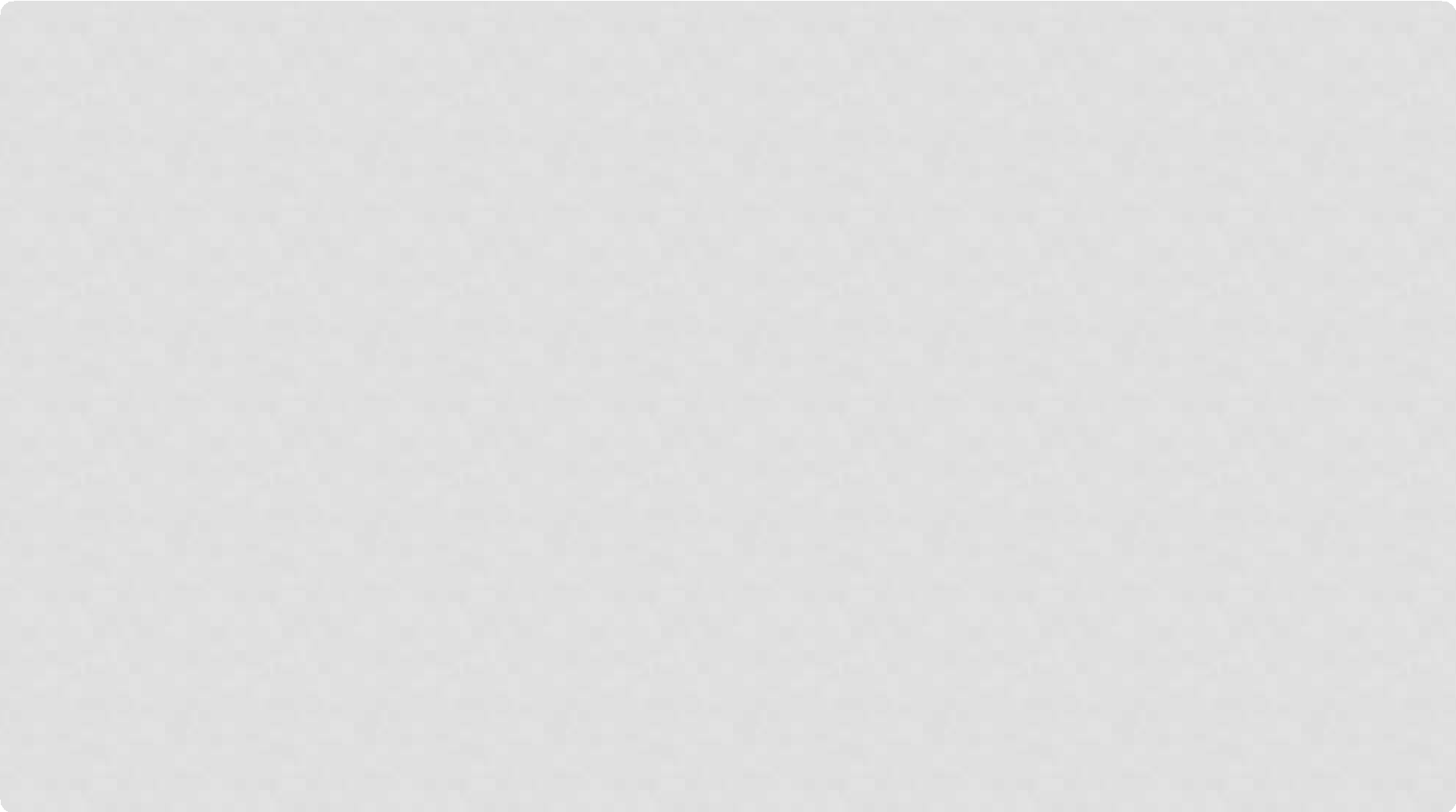 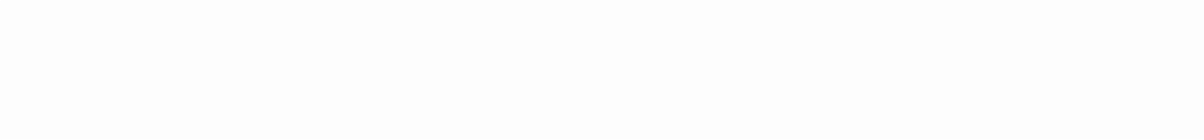 DECORTICATE RIGIDITY
Abnormal Flexor Response -refers to sustained  contraction and posturing of upper limbs in flexion and  lower limbs in extension.
Is indicative of corticospinal tract lesion at the level of  diencephalon
Elbows, wrist and fingers- flexion, Shoulder- adducted,  lower limb- Extension, I.R and plantarflexed.
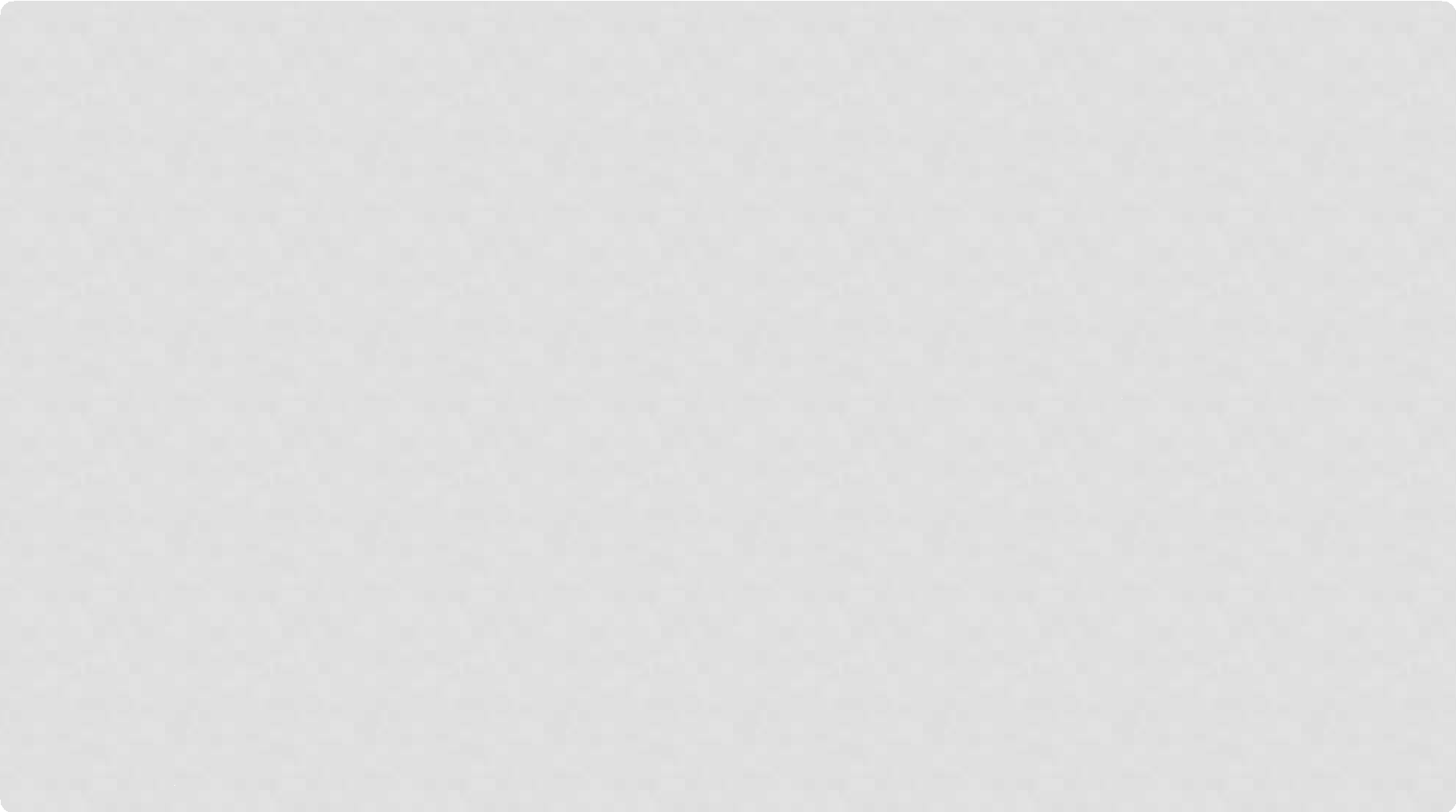 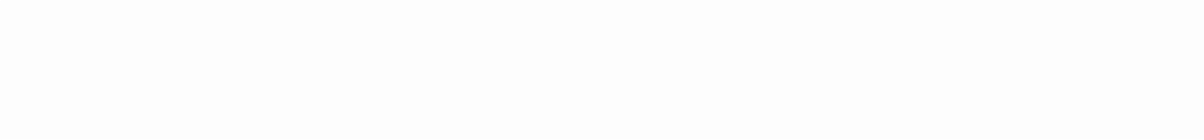 EXAMINATION OF TONE
Consists of


Initial Observation of resting posture and palpation
Passive motion testing
Active motion testing
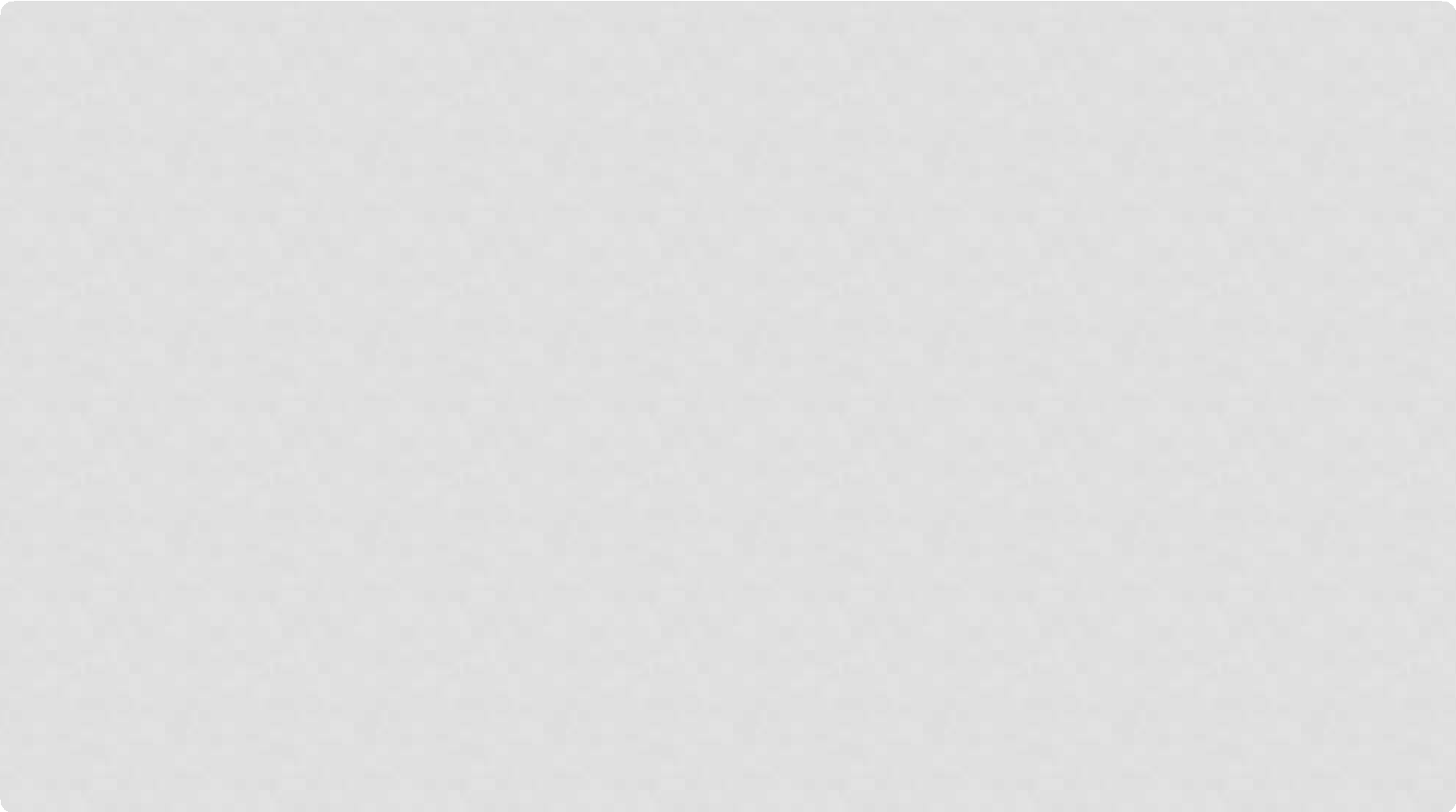 Tone is variable in nature. Hence depends on  following factors
Volitional effort and movement
Stress and anxiety
Position and interaction of tonic reflexes
Medications
General health
Environmental temperature
State of CNS arousal and alertness
Urinary bladder status
Fever and infection
Metabolic and or electrolyte imbalance
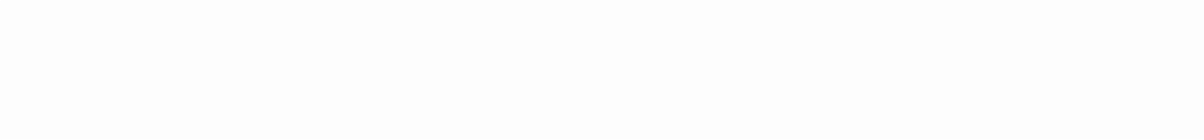 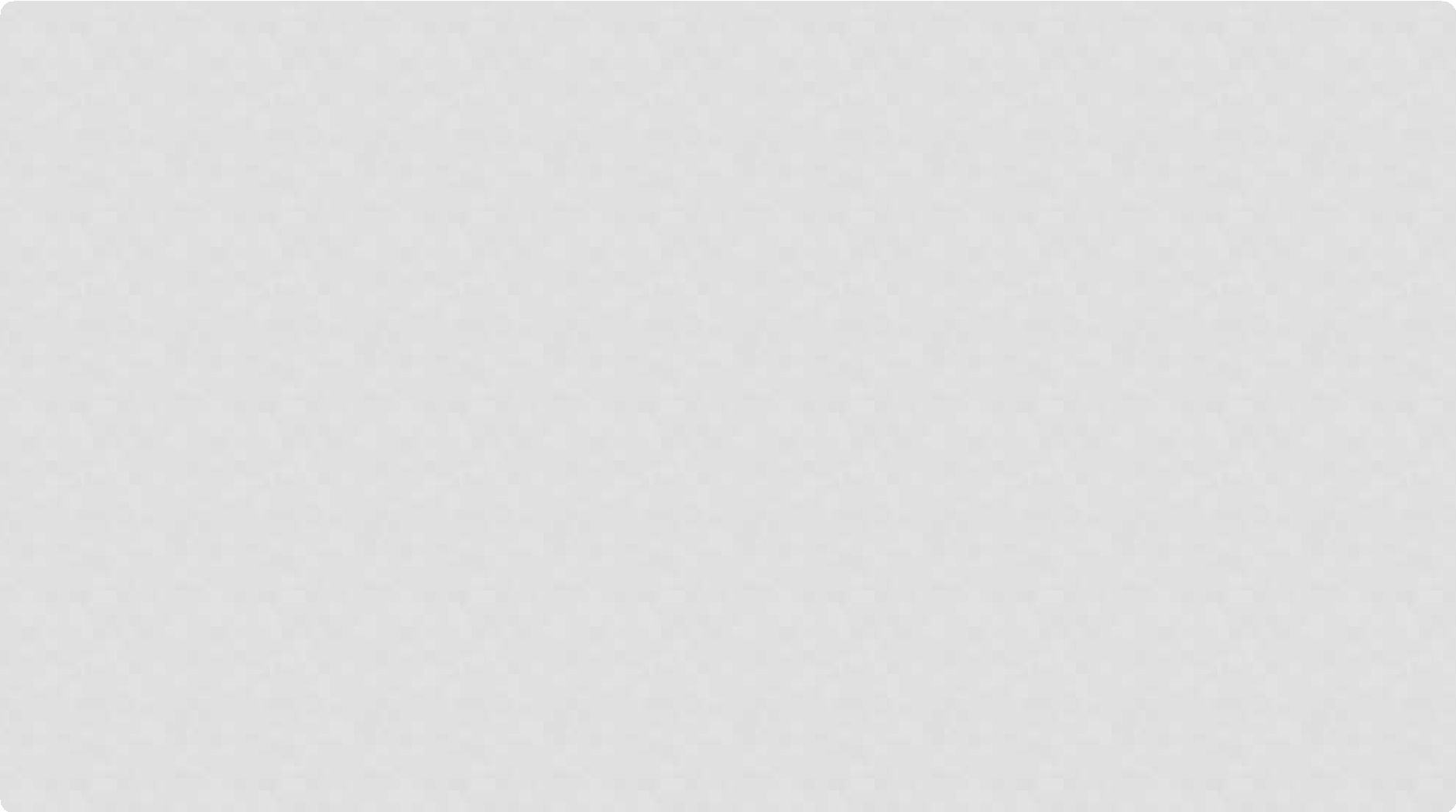 Initial Observation and palpation
Abnormal posturing of limbs or body.
With spasticity- fixed posturing in synergy pattern
Flaccidity – limbs appear floppy and lifeless

With palpation –
gives more information about resting state of a muscle
Consistency , firmness and tergor should be examined
Hypertonic muscle – feels taut and harder
Hypotonic muscle – feels soft and flabby
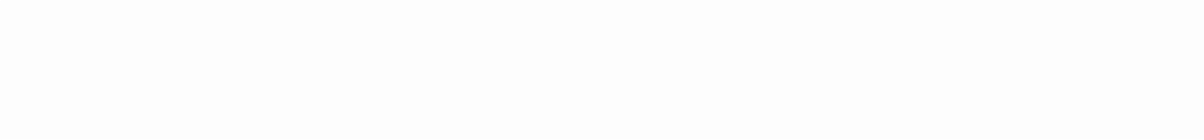 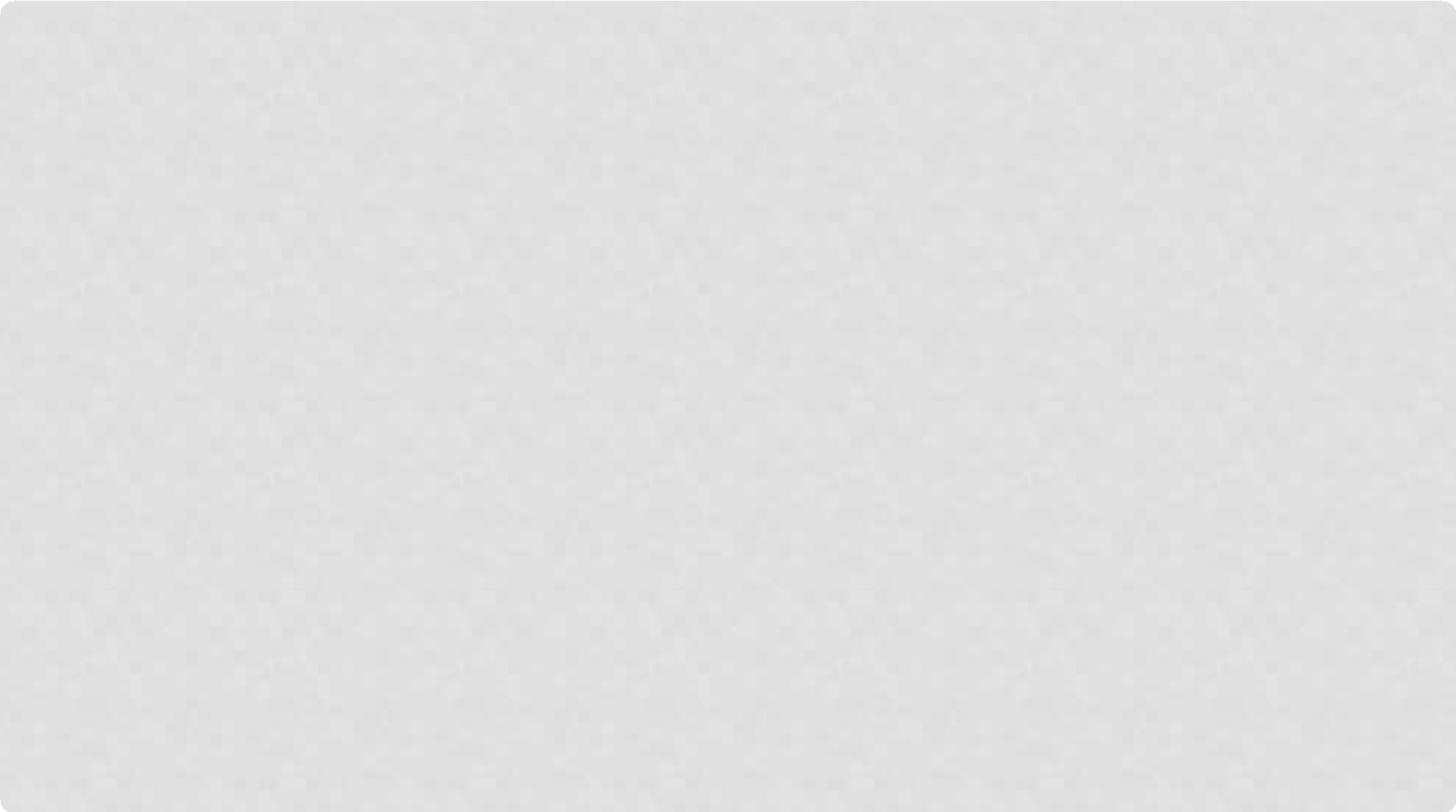 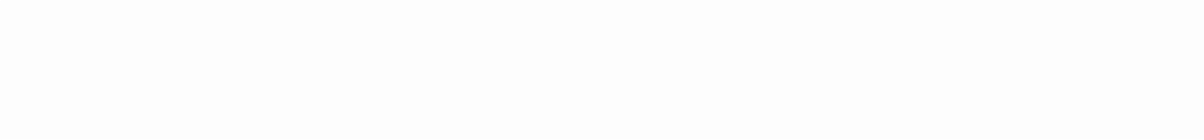 TYPICAL PATTERNS OF SPASTICITY IN UMN LESION
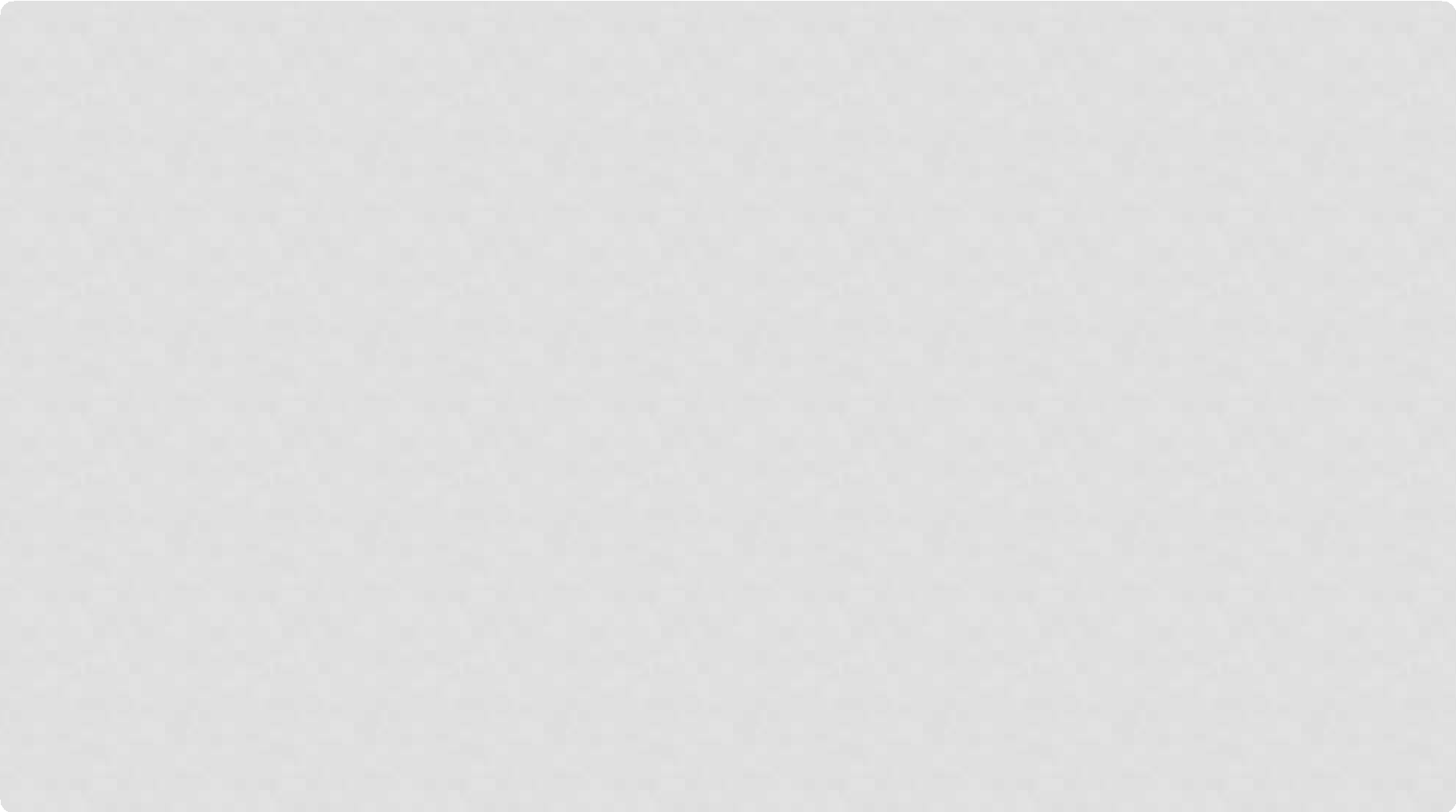 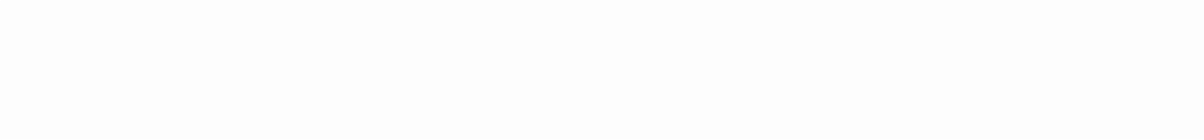 TYPICAL PATTERNS OF SPASTICITY IN UMN LESION
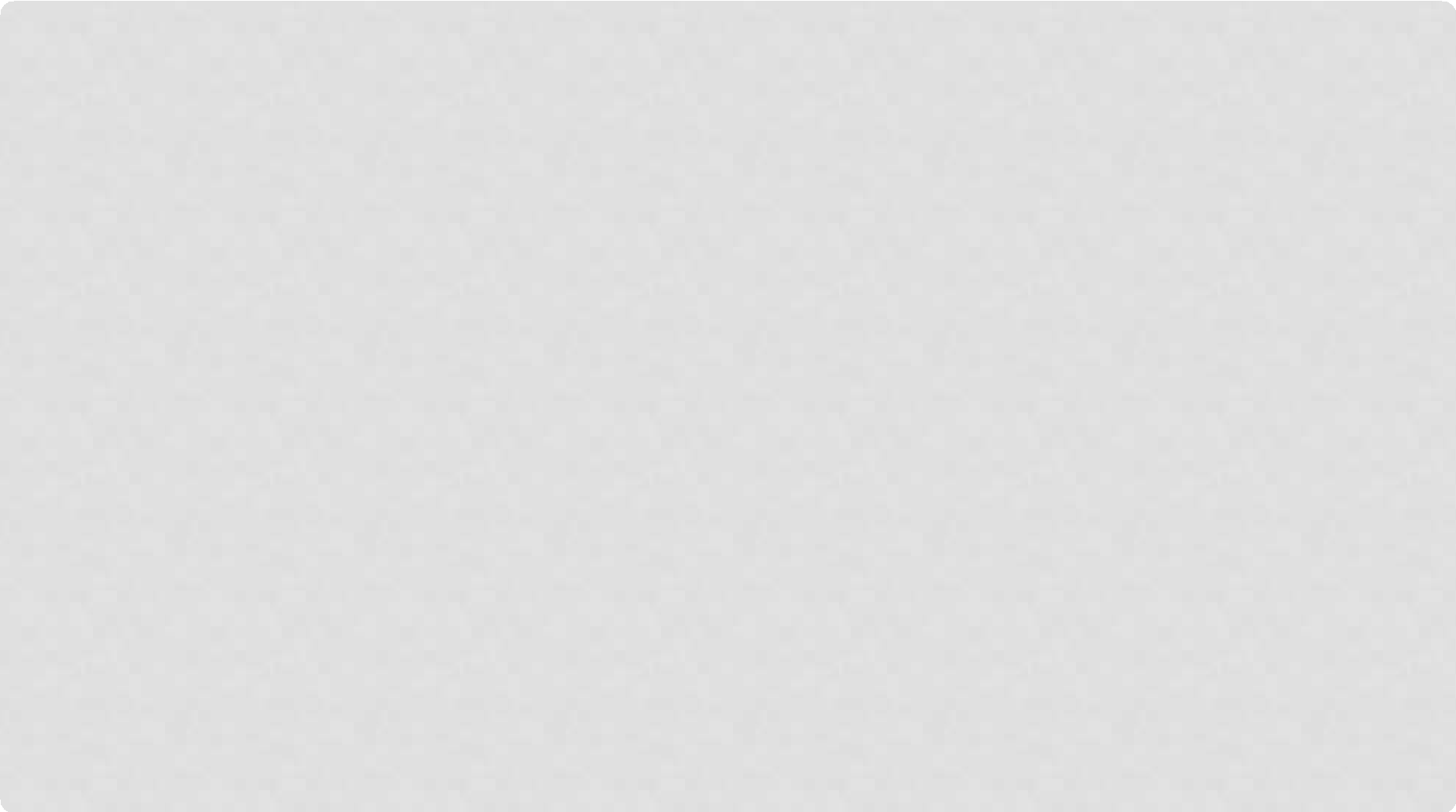 Passive motion testing :
Responsivness of muscle to stretch
Patient is instructed to relax , maintain firm and constant  manual contact
Normal tone- limb moves easily and therapist is able to alter  direction and speed without feeling abnormal resistance.
Hypertonic muscle- stiff feeling, resistant to movement,
Hypotonic mucscle- heavy feeling and unresponsive
Increasing the speed of movement – increases the resistance  in case of hypertonic muscle.
Clonus- maintained quick stretch stimulus
Begin tone assessment	with normal side
Comparison between upper and lower limbs and also  between right and left side.
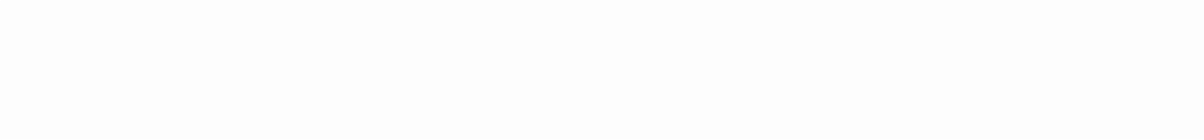 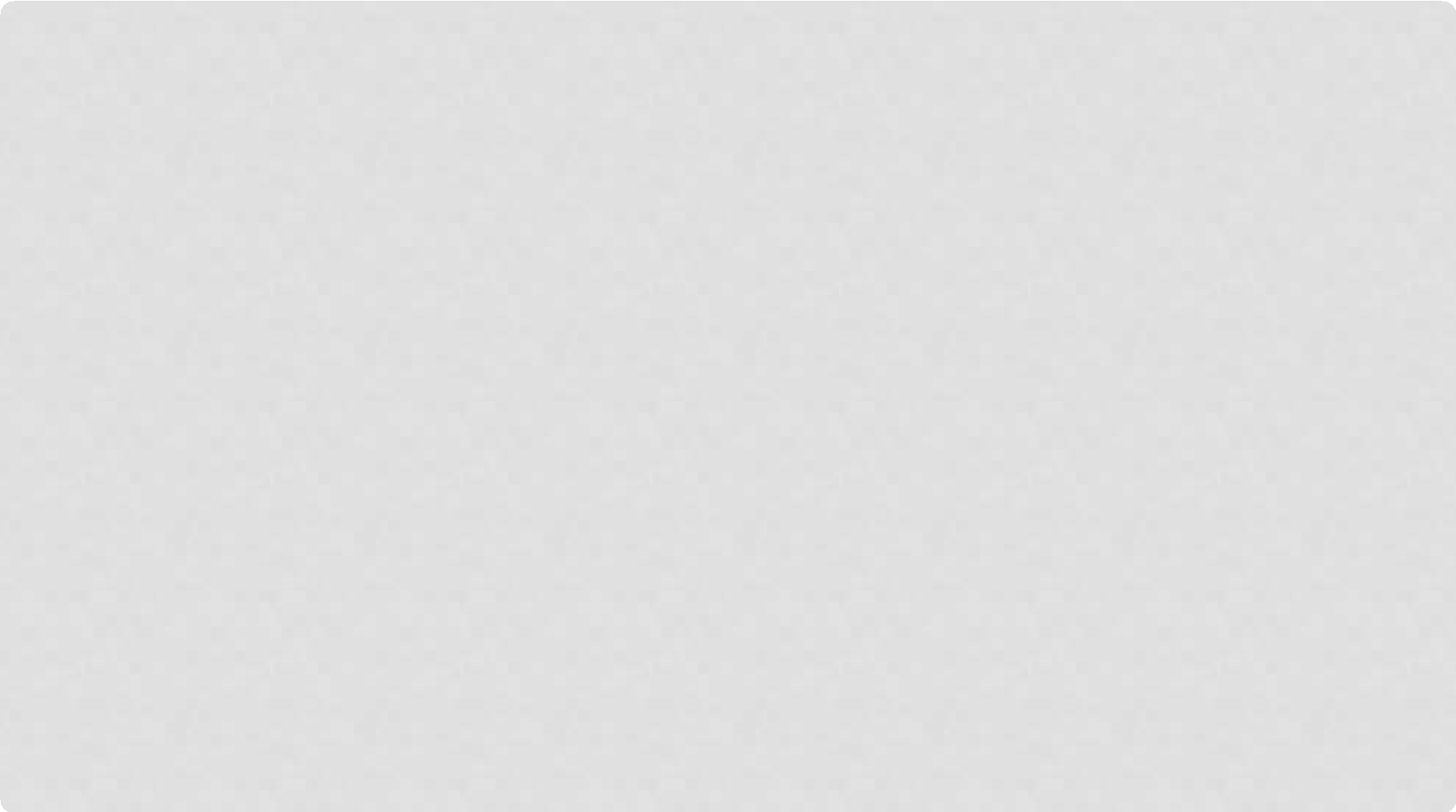 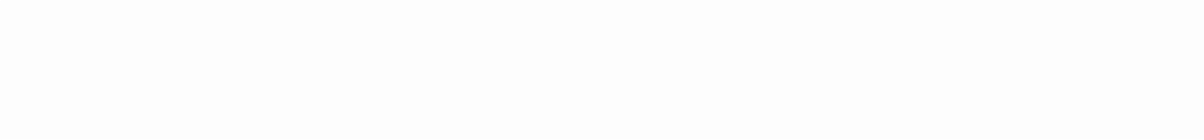 GRADING OF TONE
0-4+ scale
0- No Response (flaccidity)
1+ Decreased response (hypotonia)
2+ normal response
3+ Exaggerated response (Mild to moderate hypertonia)
4+ sustained response (Severe hypertonia)
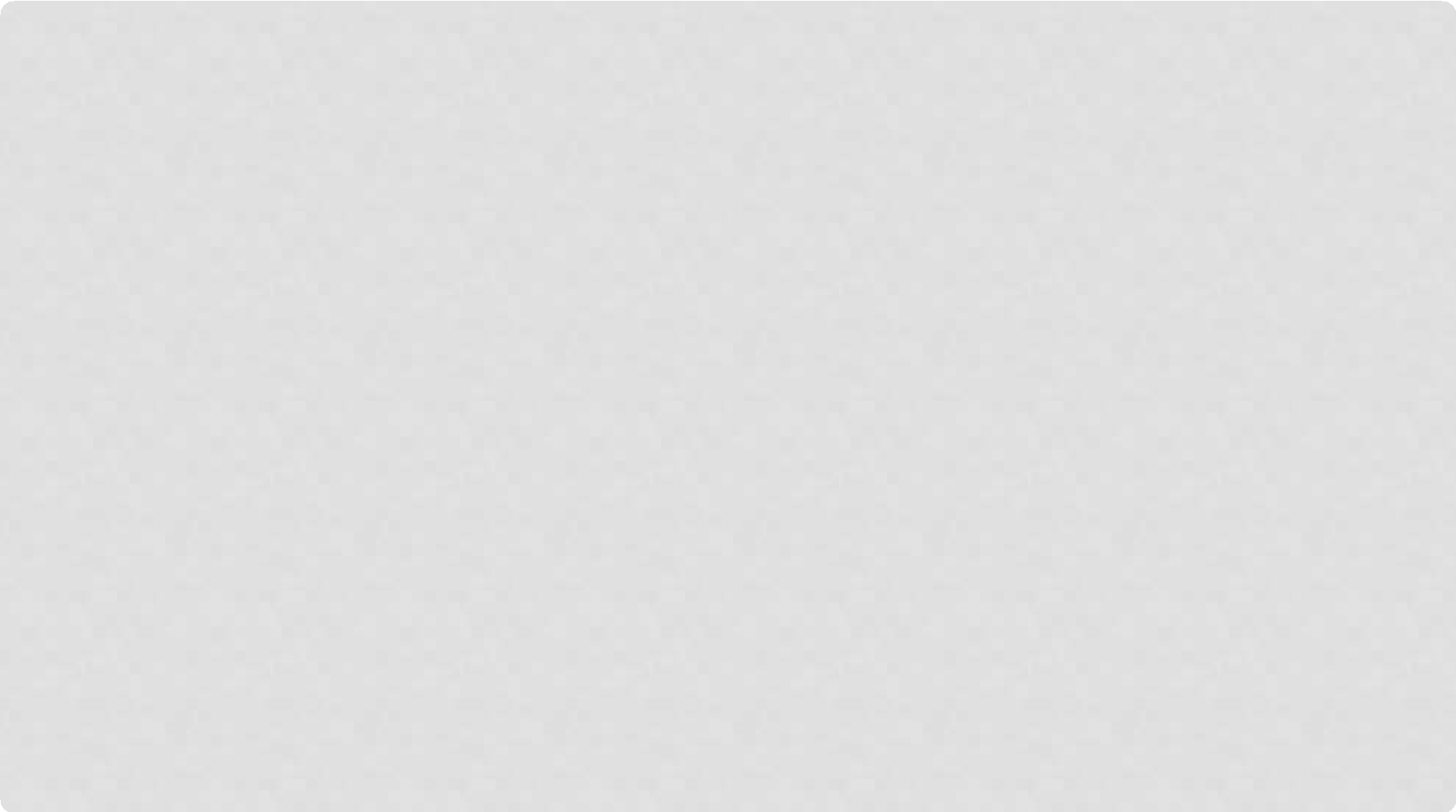 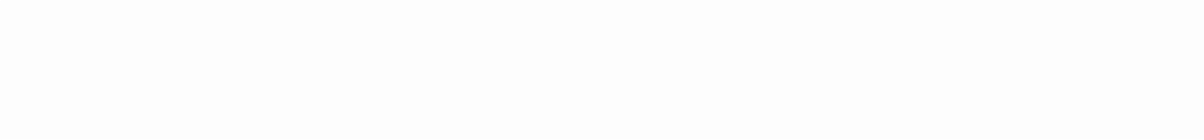 MODIFIED ASHWORTH SCALE
In case of Spasticity
Subjective , 5 point ordinal scale,
0 No increase in muscle toone
1 Slight increase in muscle tone , manifested by catch and release or by  minimal resistance at the end of the ROM when the affected part is  moved inn flexion or extension
1+ Slight increase in muscle tone , menifested by catch , followed by  minimum resistance throughout the remainder (less than half) of the  ROM
2 more marked increase in muscle tone through most of the ROM , but  altered part is easily moved
3 Considerable increase in muscle tone, passive movement difficult
4 Affected part rigid in flexion and extension
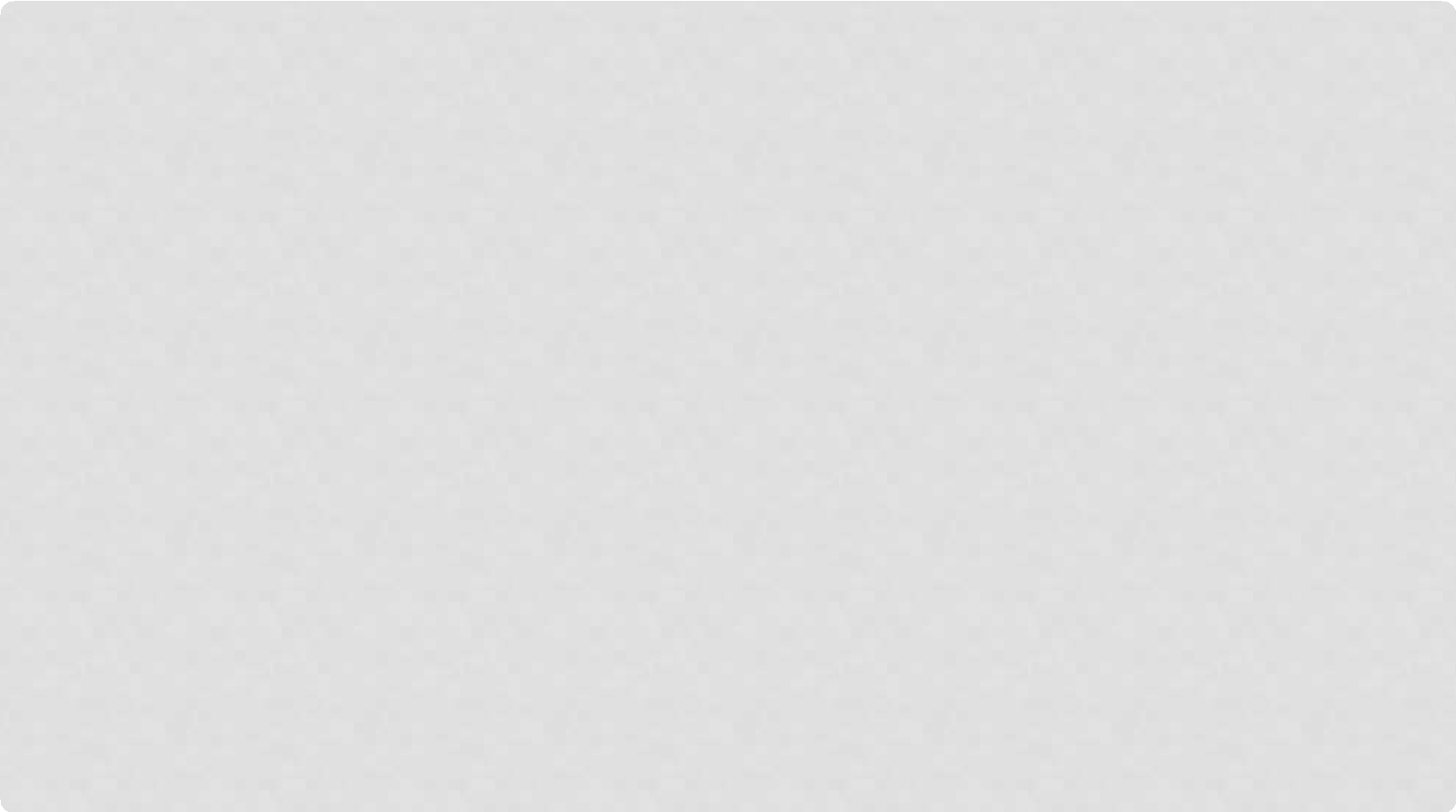 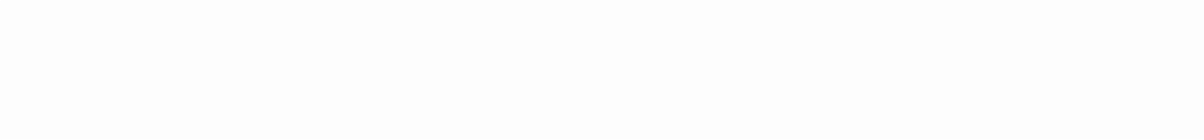 Pendulum test – with the patient seated in high sitting ,
patient’s knee is extended fully and allowed to drop
A Normal and hypotonic limb – swings freely for several
oscillations
Hypertonic Limb- resistant to the swinging motion and quickly  return to initial starting dependent position

A myotonometer –
handheld computerised electronic device
Quantitative measurements of force and displacement of  muscle tissue
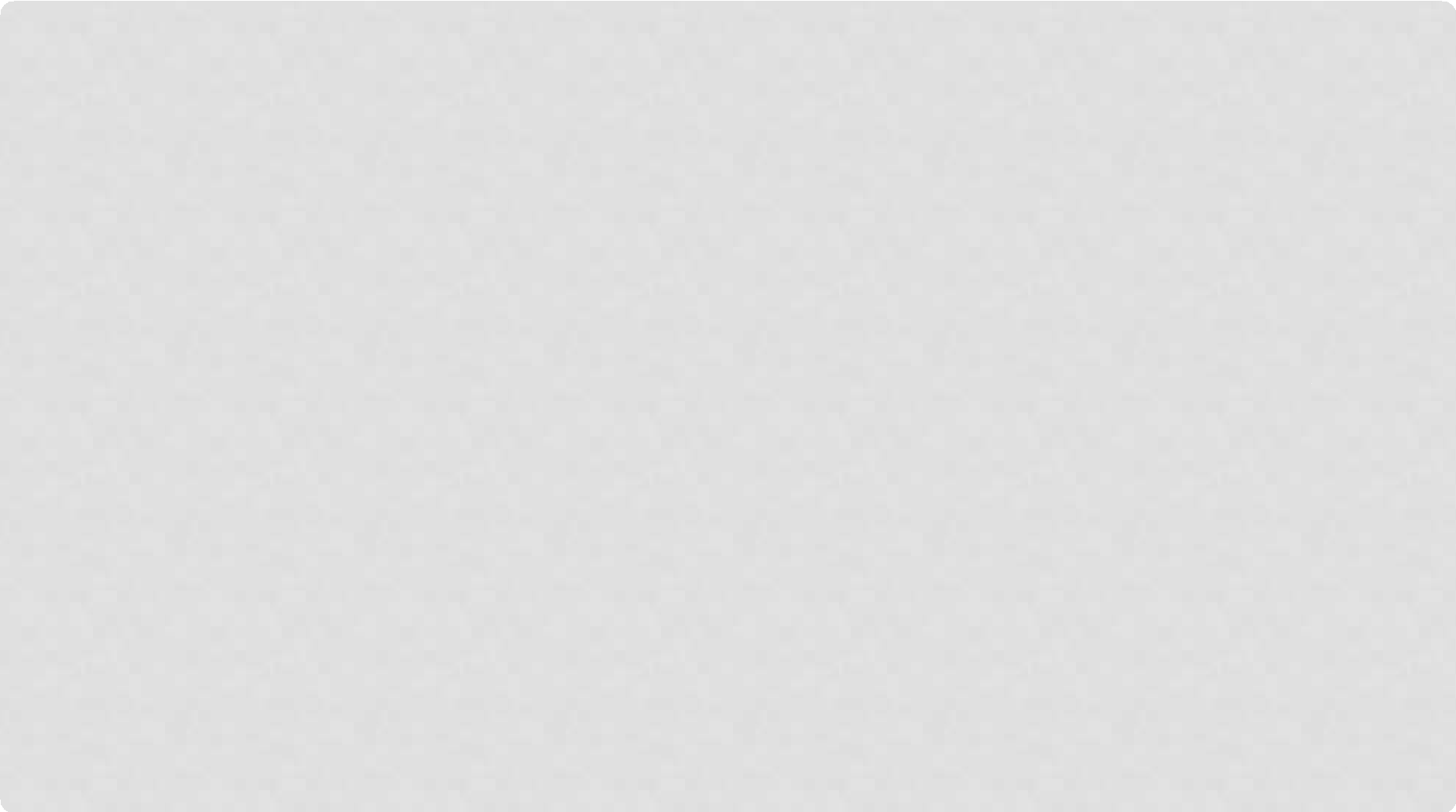 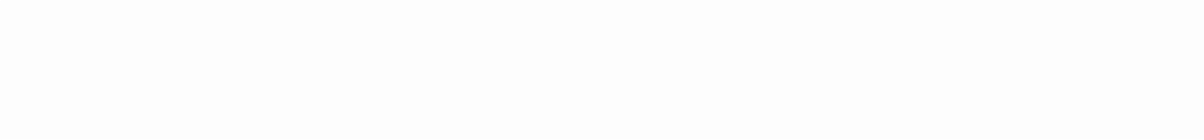 SUMMARY
Introduction
Abnormal Tone- Spasticity
Rigidity  Hypotonia  Dystonia
Decerebrate Rigidity  Decorticate Rigidity
Examination of tone
Modified Ashworth Scale
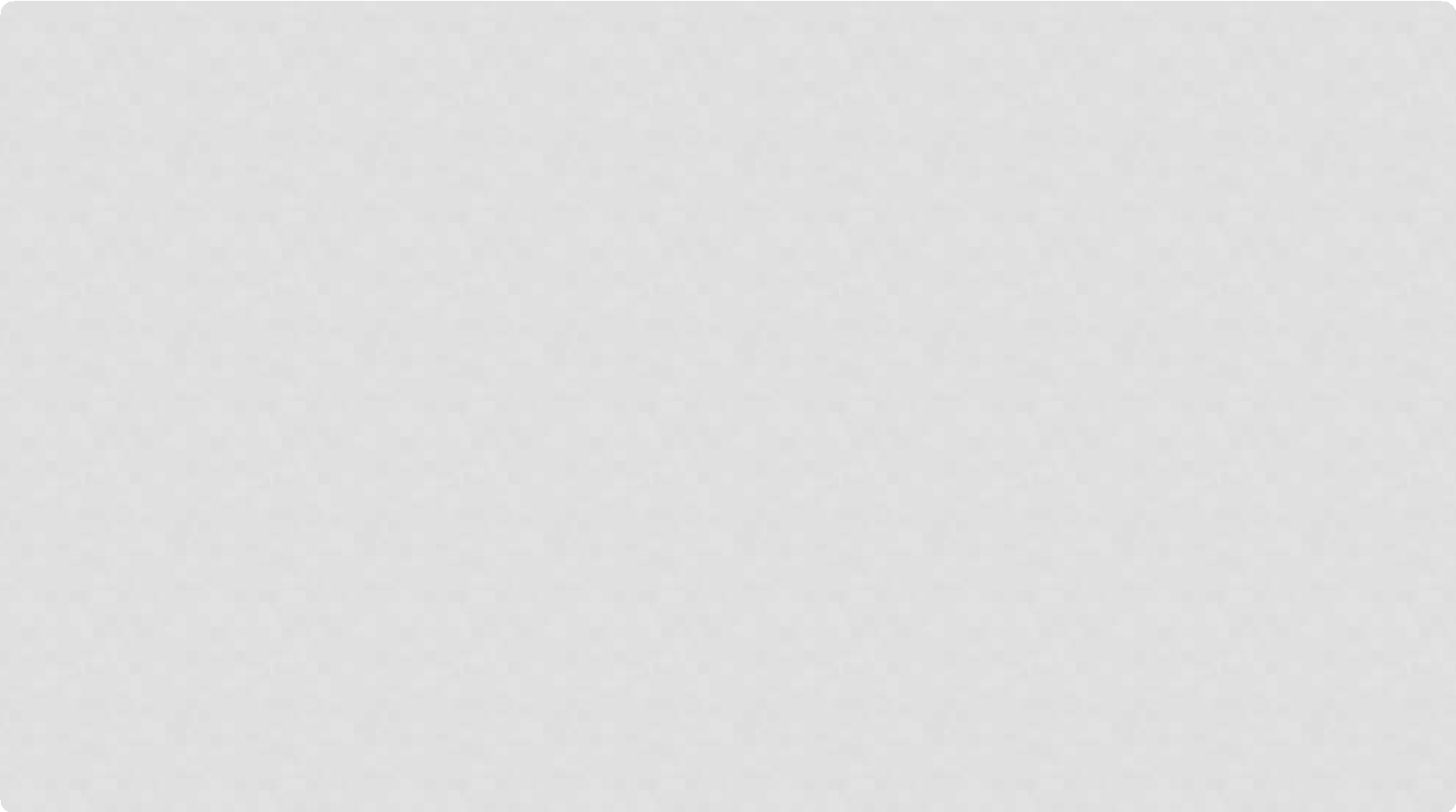 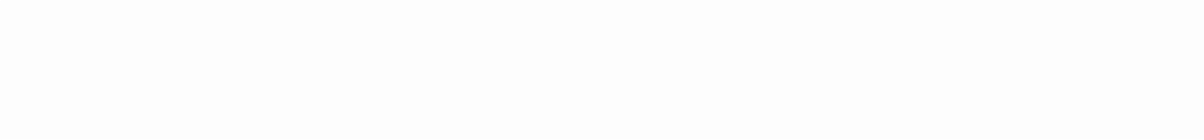 REFERENCE
Physical Rehabilitation by Susan B O’Sullivan – 5th Edition
THANK YOU